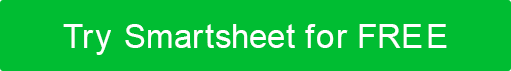 PRODUCT STAGES ROADMAP
research
planning
testing
release
assessment
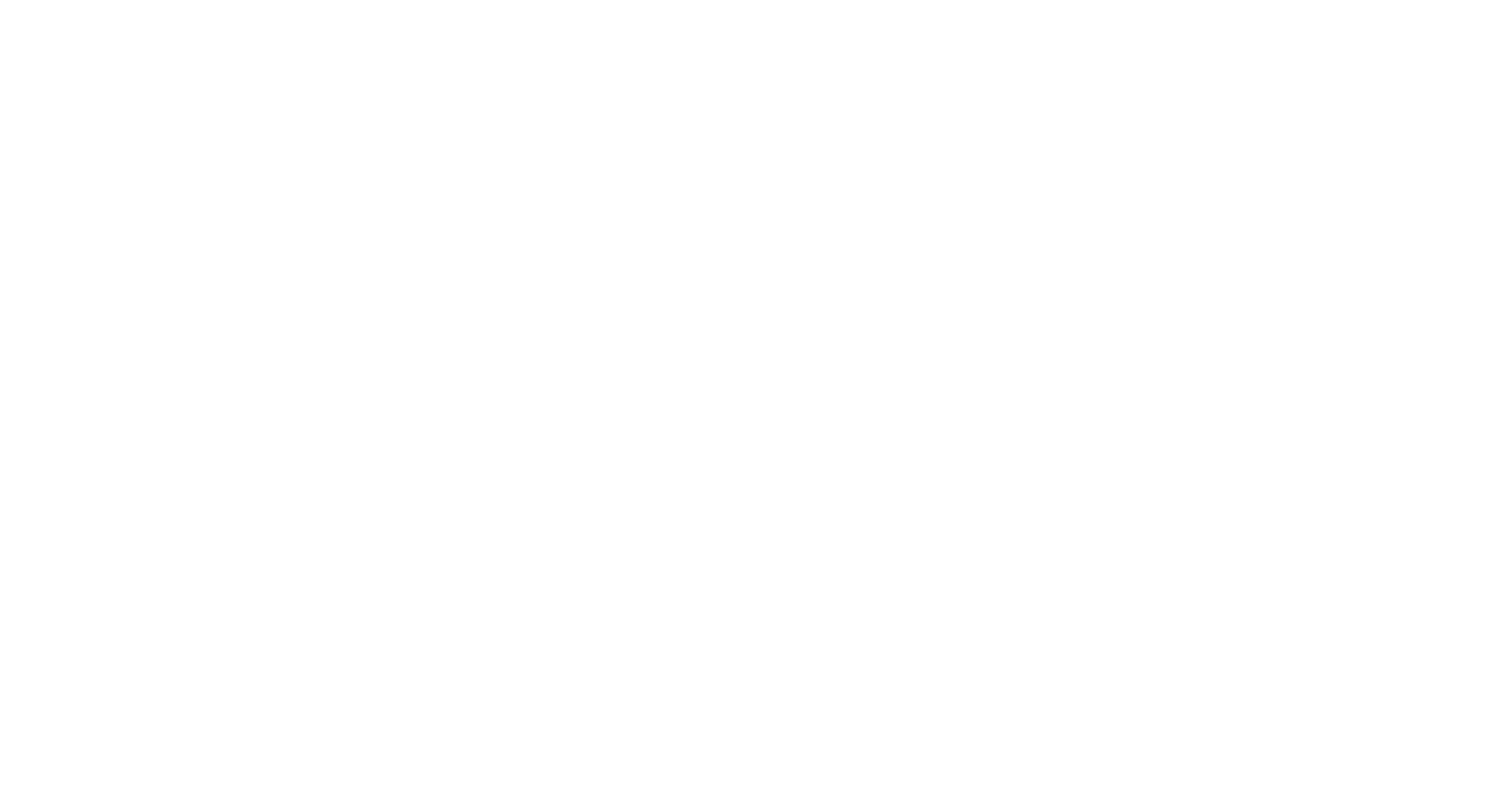 Mobile App
Launch Event Scheduled